Chào mừng các em đến với tiết 
hoạt động trải nghiệm
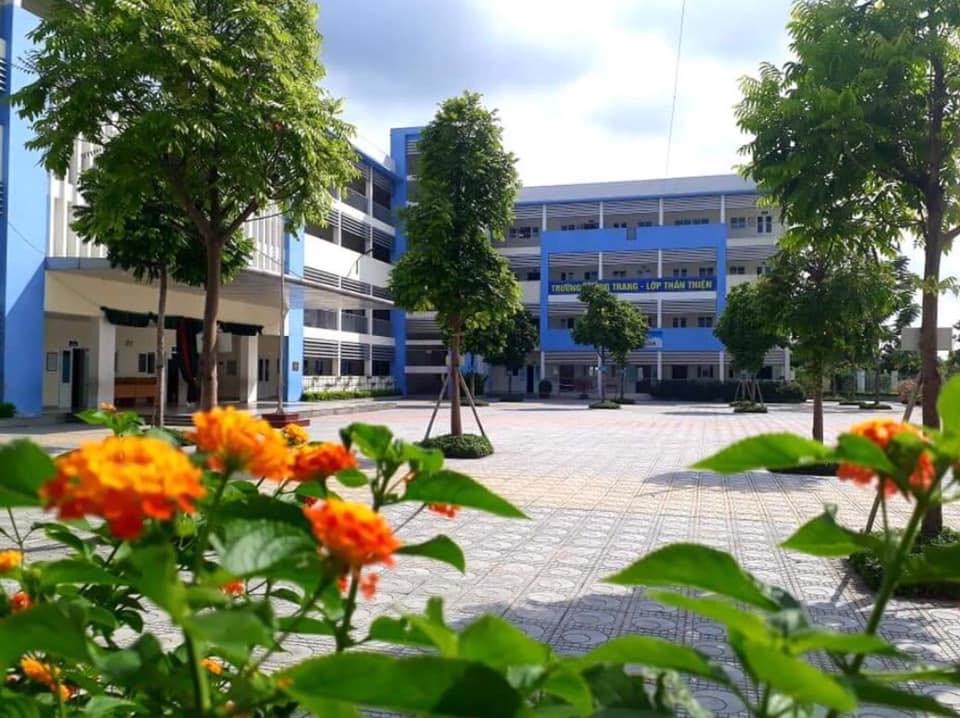 T H Đ G
Chủ đề 2: Rèn nếp sống
Bài 8:QUÝ TRỌNG ĐỒNG TIỀN
Khởi động
Trò chơi:hãy chọn giá đúng
Đoán mệnh giá tiền đúng trong hình
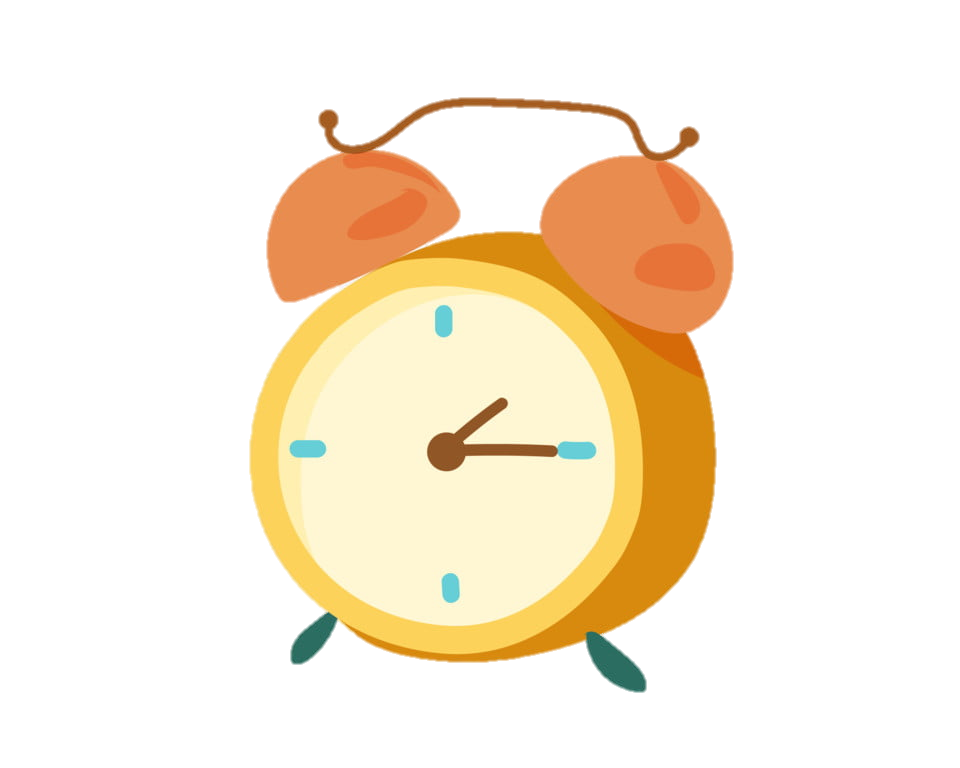 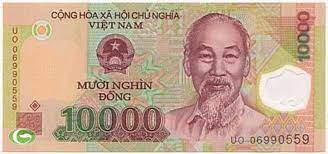 10
9
8
7
6
5
4
3
2
1
Hết giờ
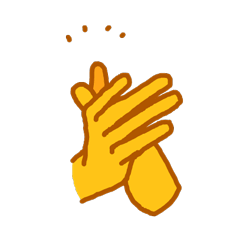 10.000 đồng
Đoán mệnh giá tiền đúng trong hình
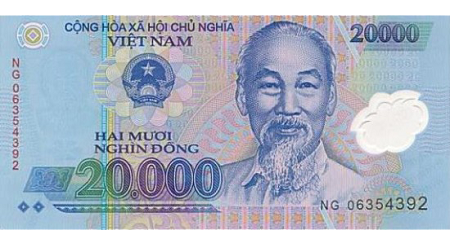 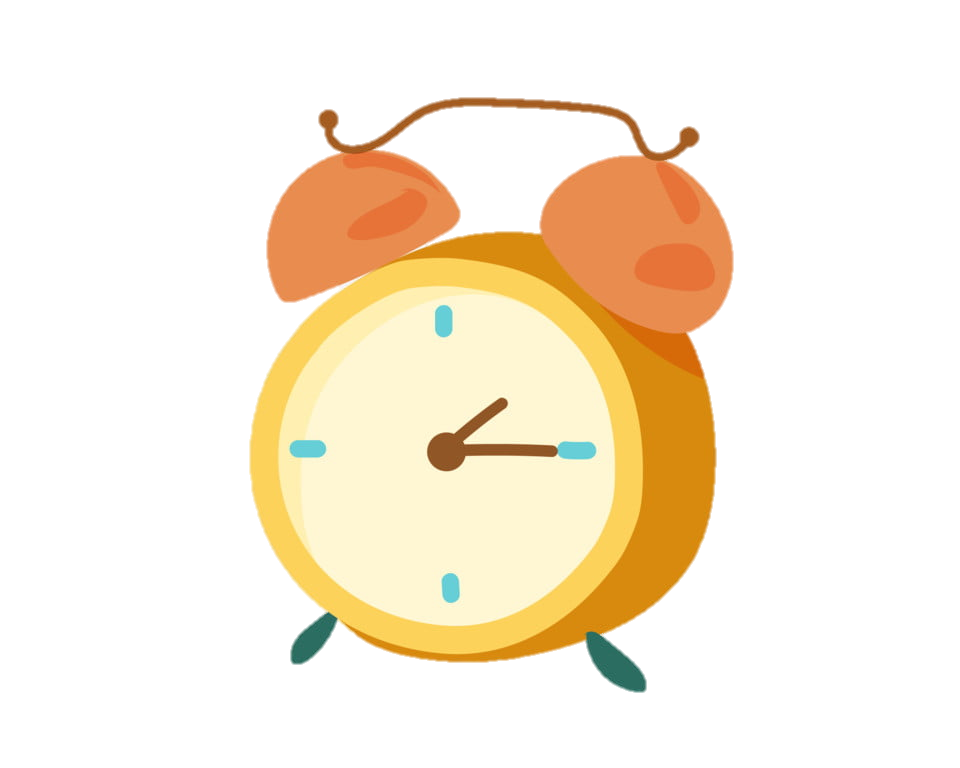 10
9
8
7
6
5
4
3
2
1
Hết giờ
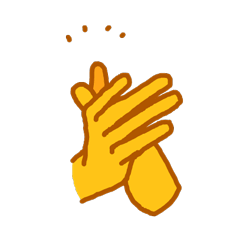 20.000 đồng
Đoán mệnh giá tiền đúng trong hình
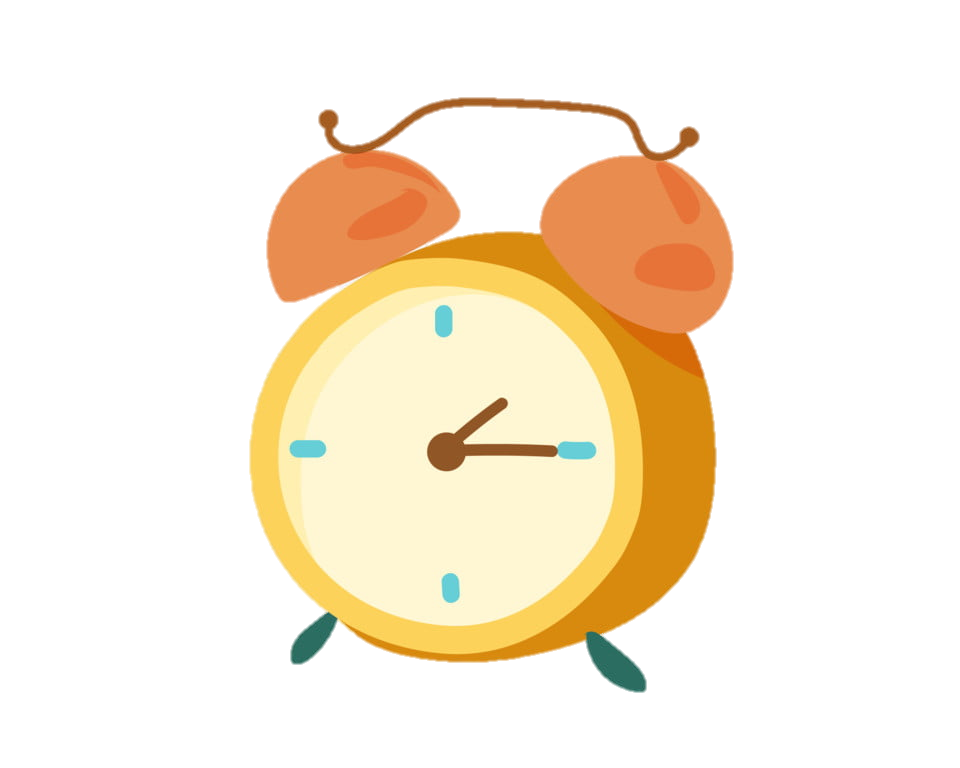 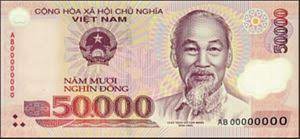 10
9
8
7
6
5
4
3
2
1
Hết giờ
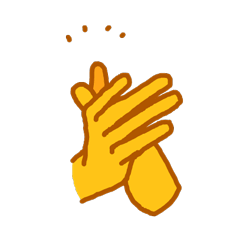 50.000 đồng
Đoán mệnh giá tiền đúng trong hình
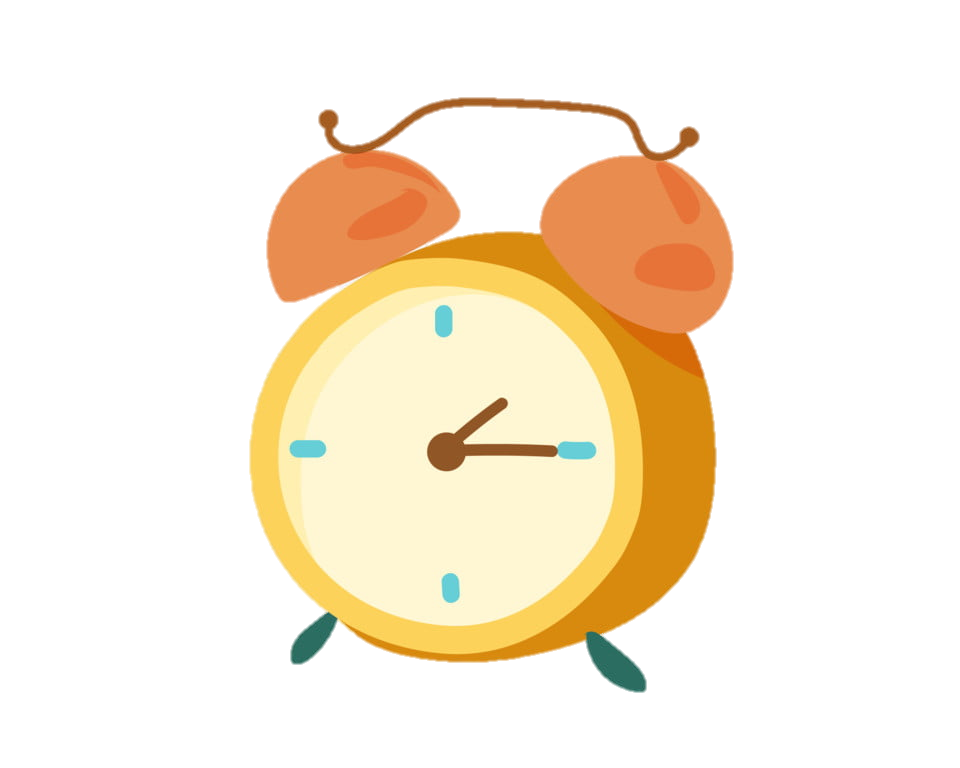 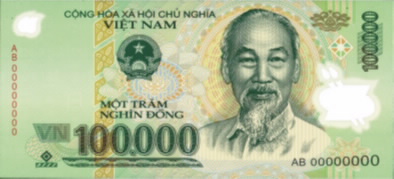 10
9
8
7
6
5
4
3
2
1
Hết giờ
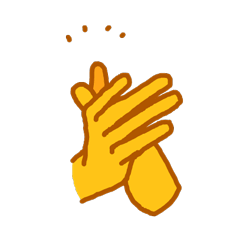 100.000 đồng
Đoán mệnh giá tiền đúng trong hình
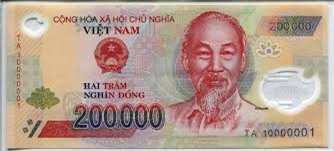 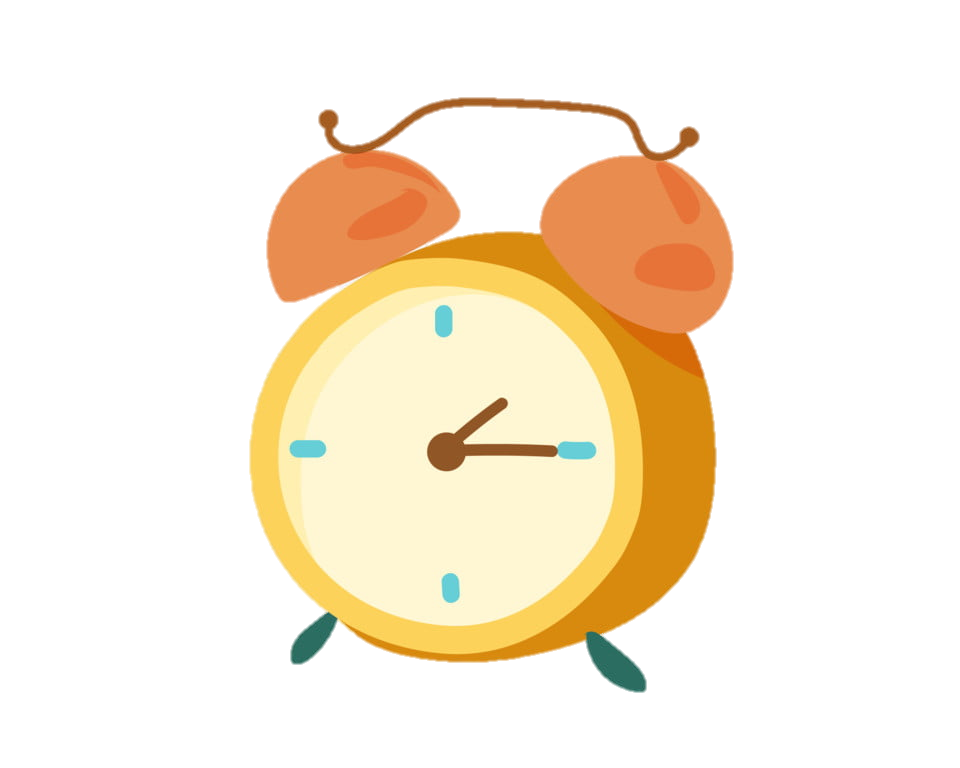 10
9
8
7
6
5
4
3
2
1
Hết giờ
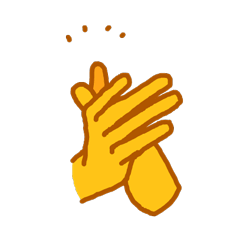 200.000 đồng
Đoán mệnh giá tiền đúng trong hình
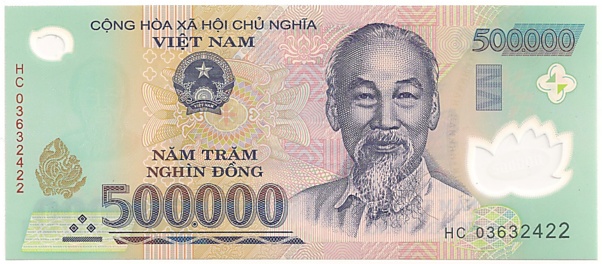 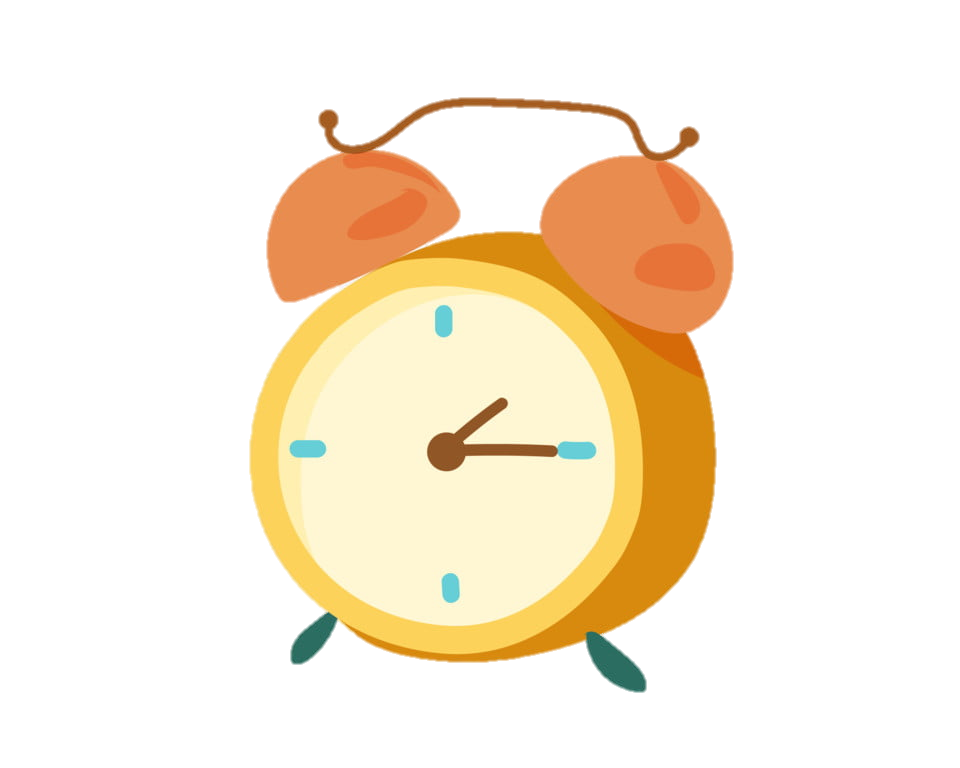 10
9
8
7
6
5
4
3
2
1
Hết giờ
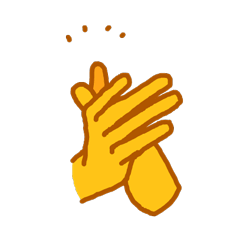 500.000 đồng
Kết luận:
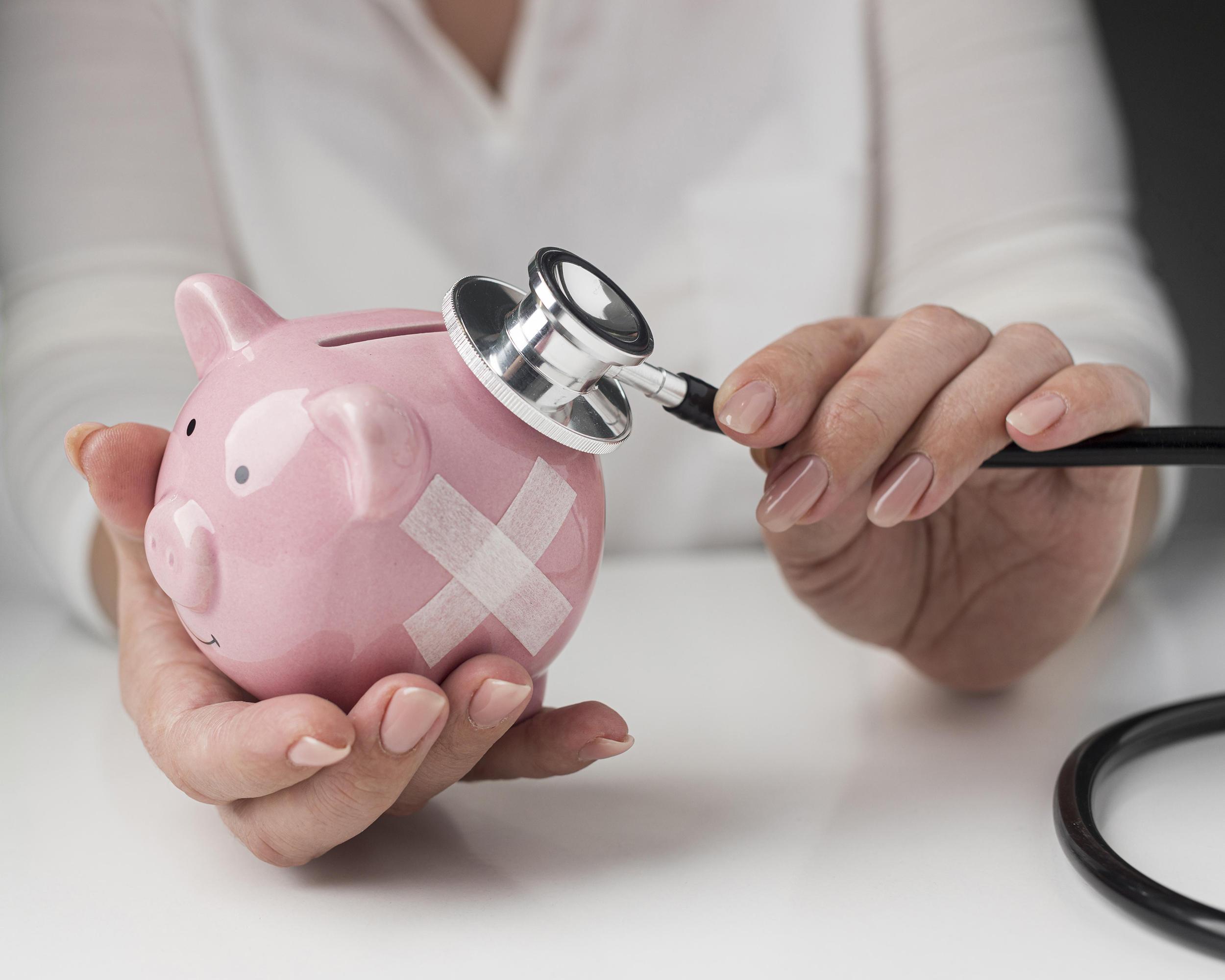 Khi đi mua hàng chúng ra cần nhận biết đồng tiền thật chính xác và nhanh, cần ghi nhớ đặc điểm của tờ tiền mỗi mệnh giá để không nhầm lẫn.
Khám phá
Tìm hiểu về đồng tiền Việt Nam
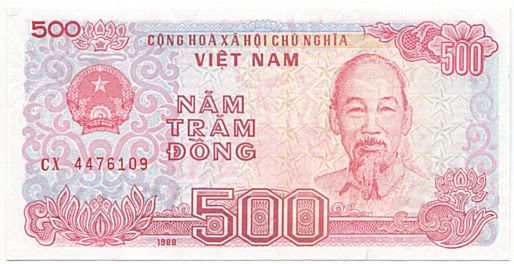 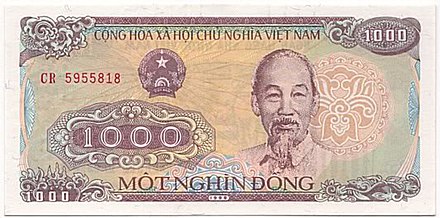 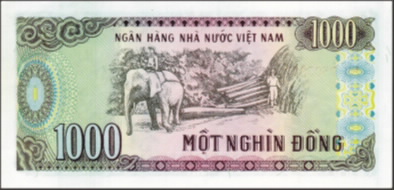 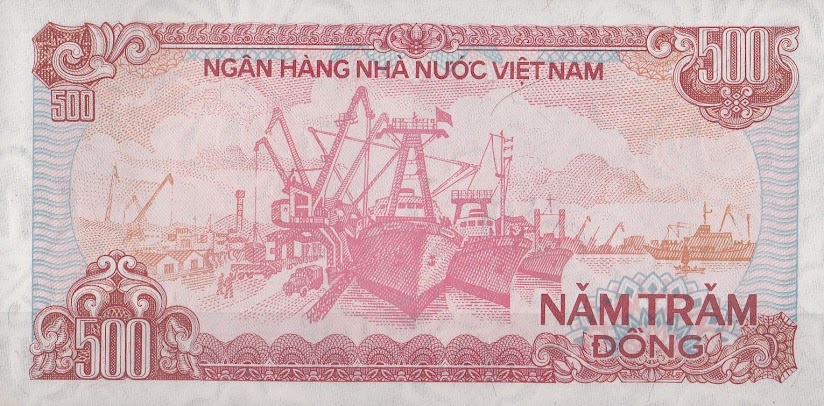 500 đồng
1.000 đồng
Tìm hiểu về đồng tiền Việt Nam
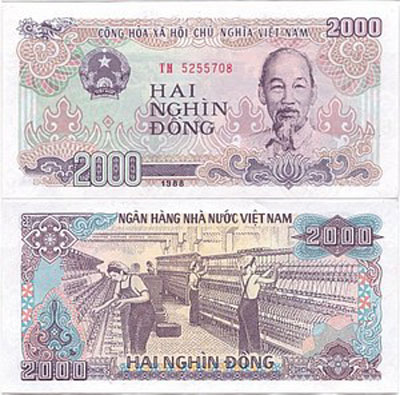 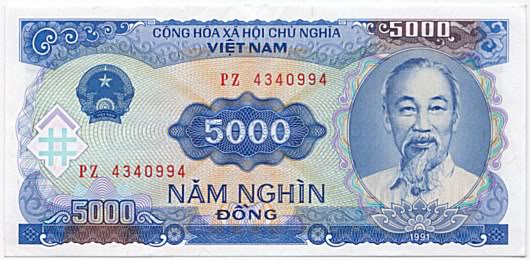 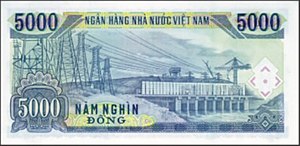 2.000 đồng
5.000 đồng
Tìm hiểu về đồng tiền Việt Nam
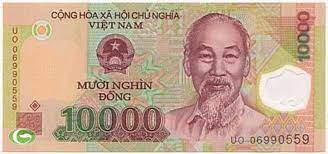 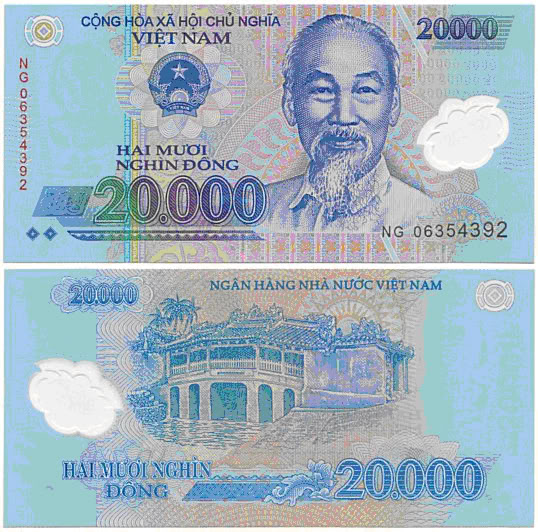 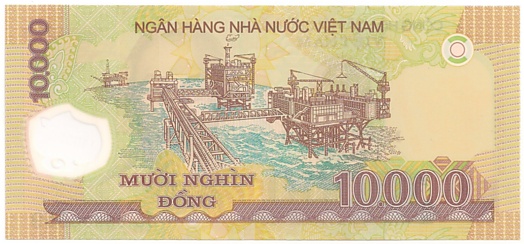 20.000 đồng
10.000 đồng
Tìm hiểu về đồng tiền Việt Nam
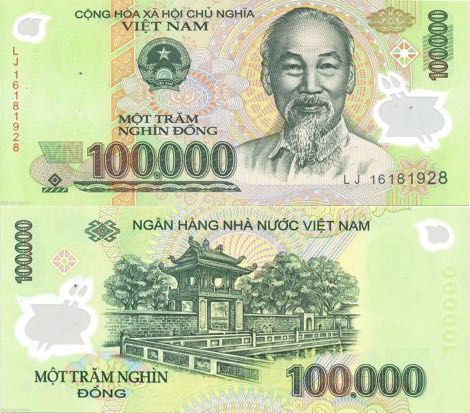 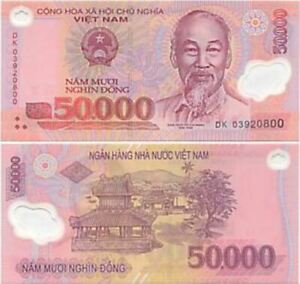 50.000 đồng
100.000 đồng
Tìm hiểu về đồng tiền Việt Nam
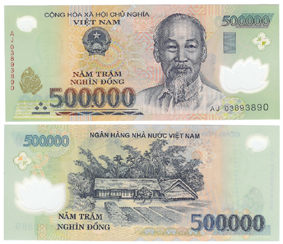 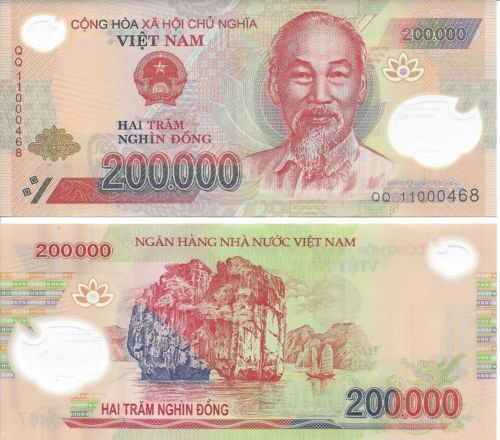 200.000 đồng
500.000 đồng
Kết luận:
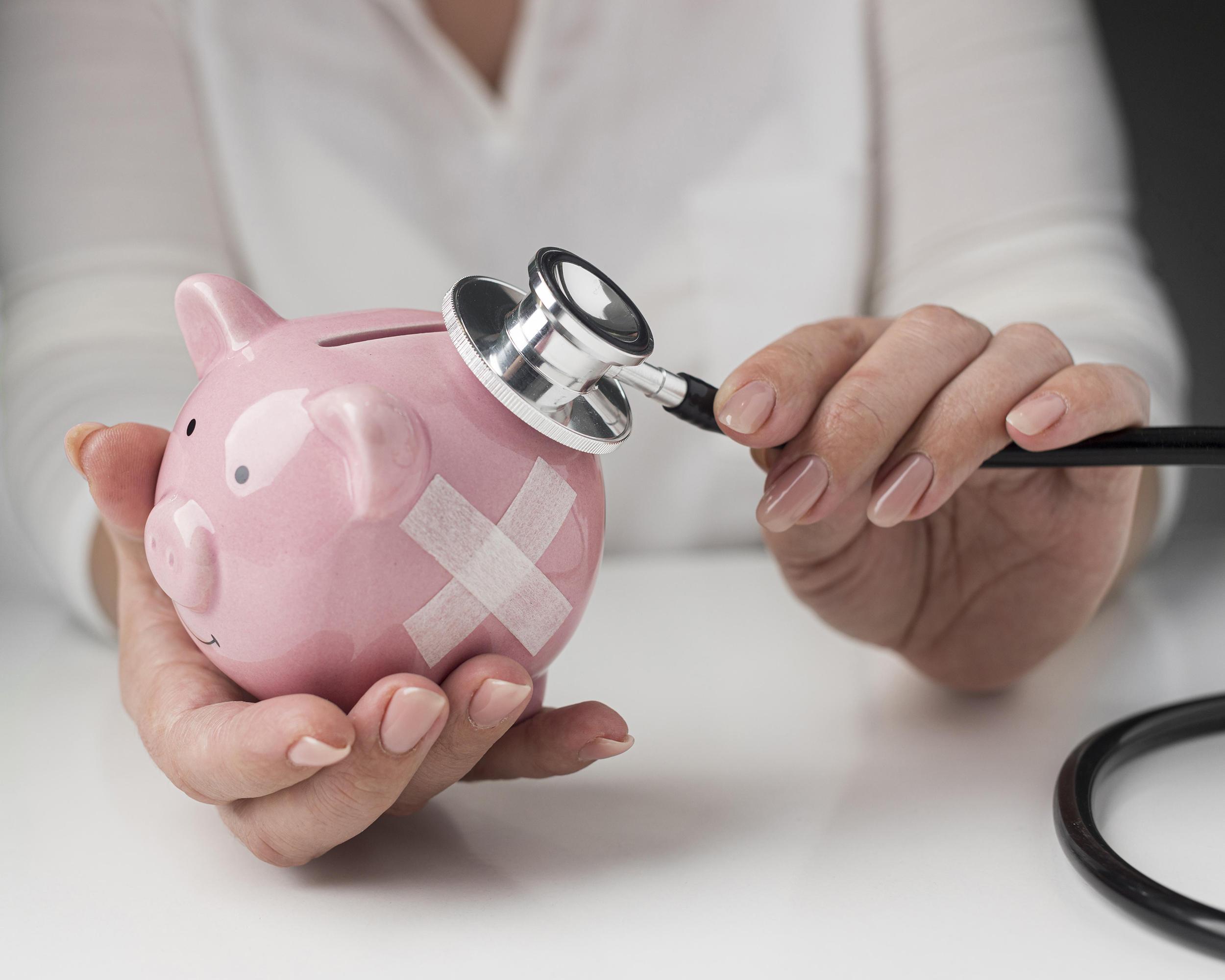 Trên các đồng tiền Việt Nam, có một mặt giống nhau: hình Bác Hồ, dòng chữ “Cộng hoà xã hội chủ nghĩa Việt Nam” và mệnh giá tiền (chữ và số). Trên mặt khác, ngoài dòng chữ “Ngân hàng Nhà nước Việt Nam”, mệnh giá tiền còn có các hình ảnh ở các tờ tiền.
Tìm hiểu về đồng tiền Việt Nam
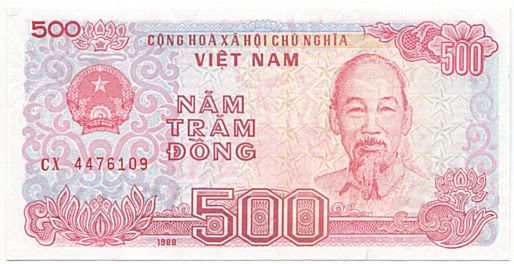 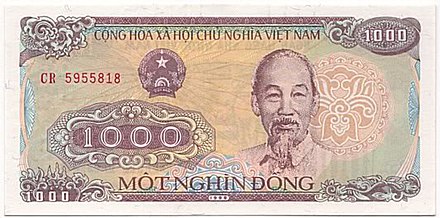 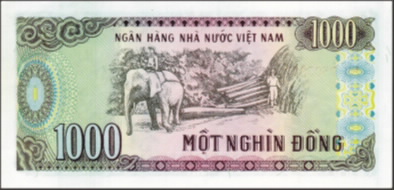 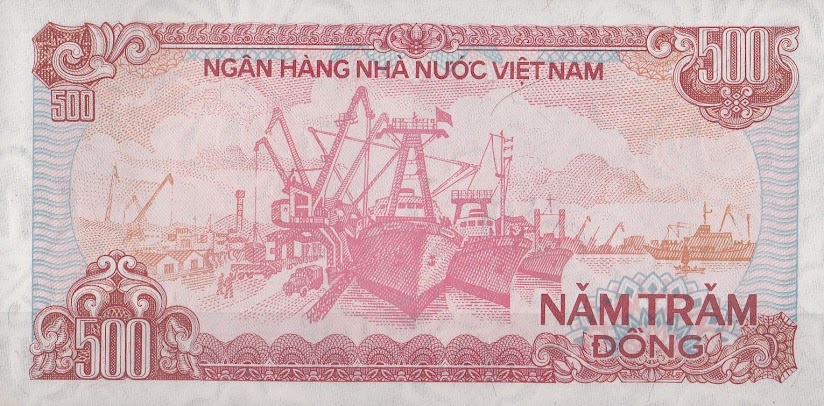 Hình ảnh khu cảng Hải Phòng với tàu thuyền đông đúc.
Vườn quốc gia Yok Đôn, Đắk Lắc.
Tìm hiểu về đồng tiền Việt Nam
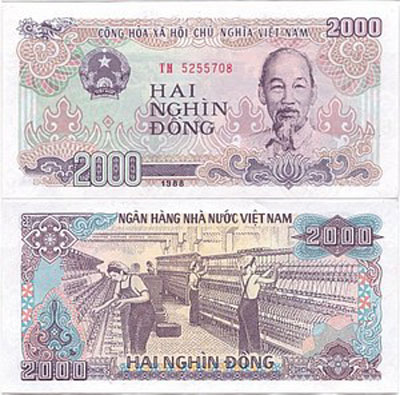 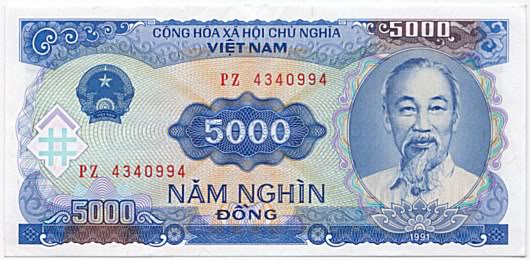 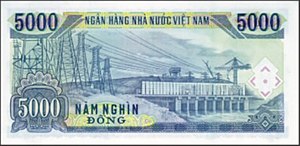 Xưởng dệt Nam Định.
Nhà máy thủy điện Trị An, Đồng Nai.
Tìm hiểu về đồng tiền Việt Nam
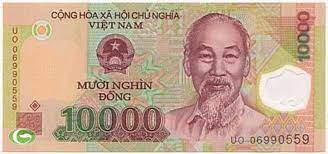 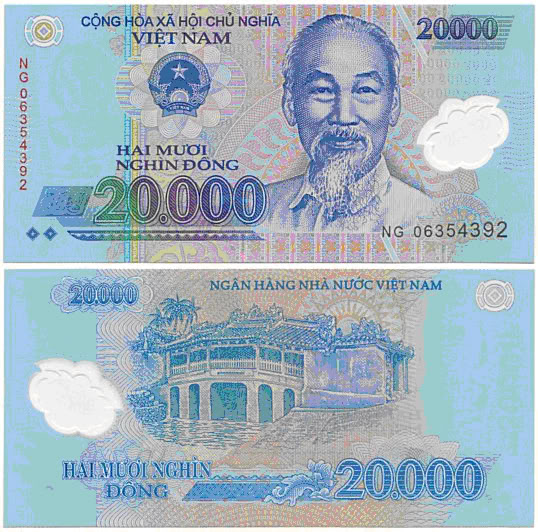 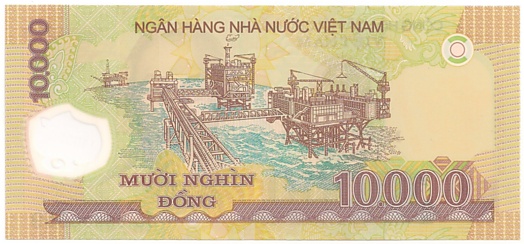 Chùa Cầu, Hội An, 
Quảng Nam.
Mỏ dầu Bạch Hổ.
Tìm hiểu về đồng tiền Việt Nam
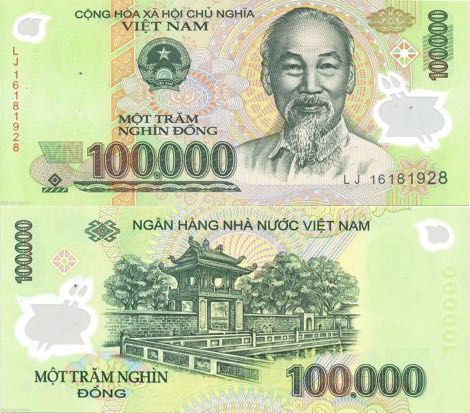 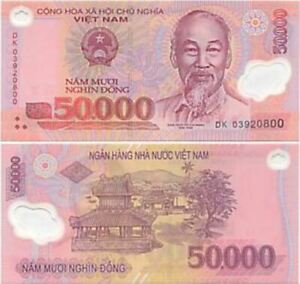 Nghênh Lương Đình và Phú Văn Lâu, Huế.
Khuê Văn Các, Văn Miếu Quốc Tử Giám, Hà Nội.
Tìm hiểu về đồng tiền Việt Nam
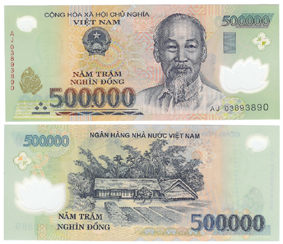 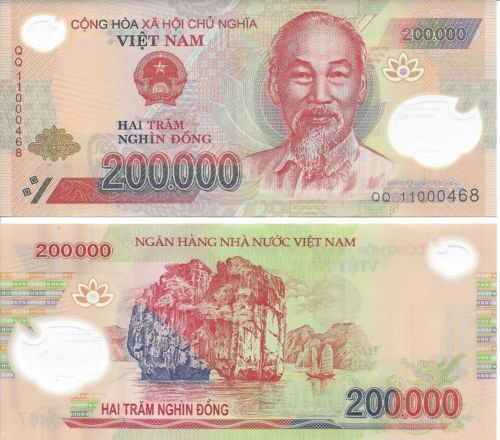 Vịnh Hạ Long, 
Quảng Ninh.
Quê Bác Hồ ở làng Sen, Nam Đàn, Nghệ An.
Mở rộng & tổng kết
Chơi trò: Đi chợ
Sắm vai người mua hàng, người bán hàng ; 
dùng thẻ ghi tiền để mua hàng
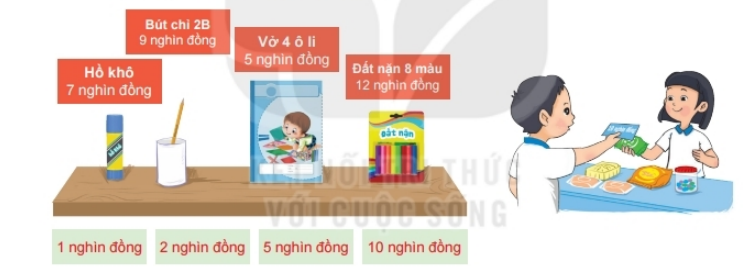 Em đã mua được món đồ nào? Vì sao em chọn mua món đồ đó?
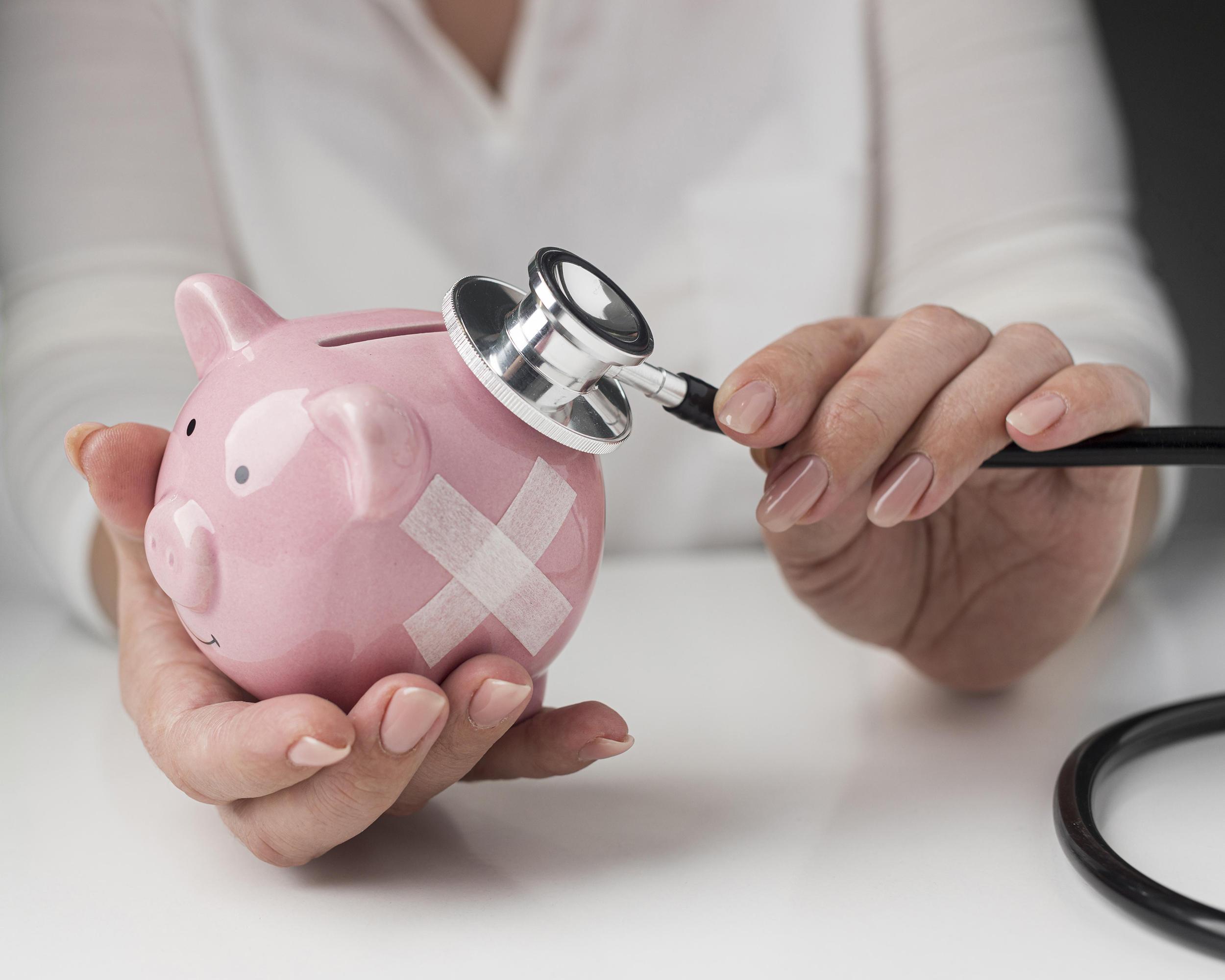 Kết luận:
“Nhờ công sức lao động
Mới làm ra đồng tiền
Em giữ gìn, quý trọng
Học tiêu tiền thông minh!”
Hoạt động về nhà
Cùng bố mẹ, người thân quan sát, nhận xét, tìm hiểu thêm các tờ tiền Việt Nam khác.
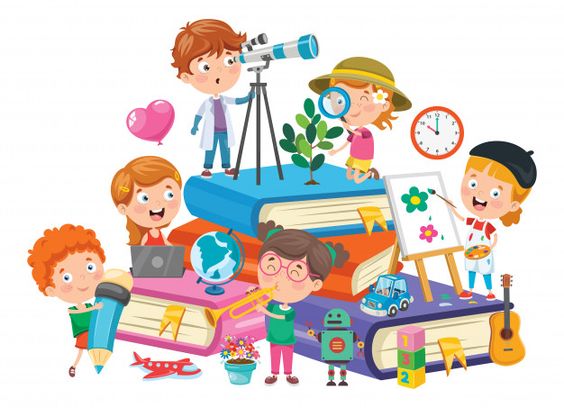 Củng cố bài học